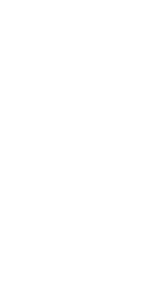 Fremtidens sundhedsvæsen
– nyeste udspil fra Danske Regioner
Danske Regioner
Agenda
Danske Regioners nyeste udspil: 
Ny kurs for det samlede sundhedsvæsen?
 
Forandringskræfter og udfordringer 

Bud på løsninger
Et samlet sundhedsvæsen – SUNDHED FOR ALLE
Mere forebyggelse – SUNDHED FOR LIVET
Danske Regioner
Forandringskræfter og ‘disruptive forces’- grundlæggende skift i sundhedsvæsenets vilkår
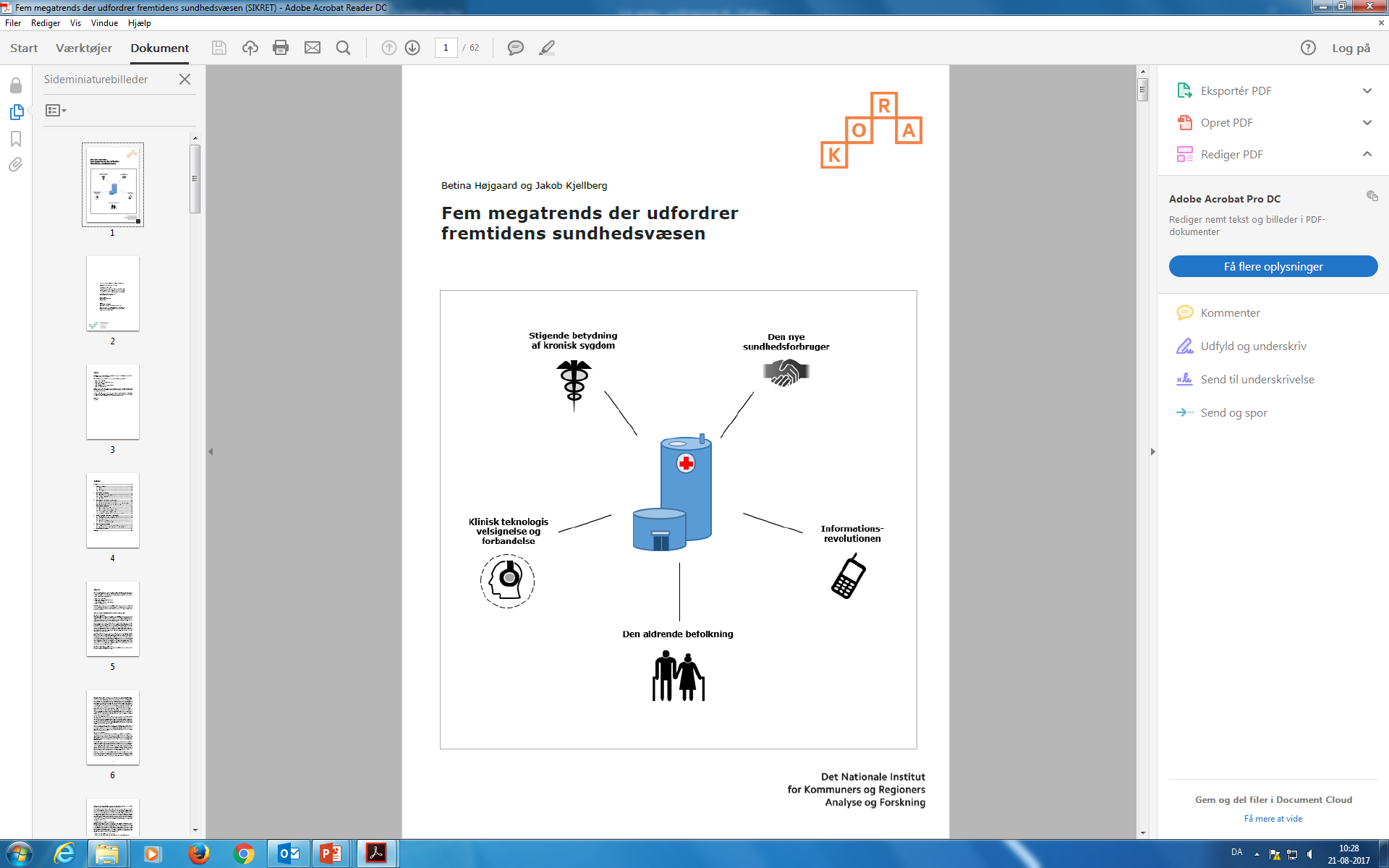 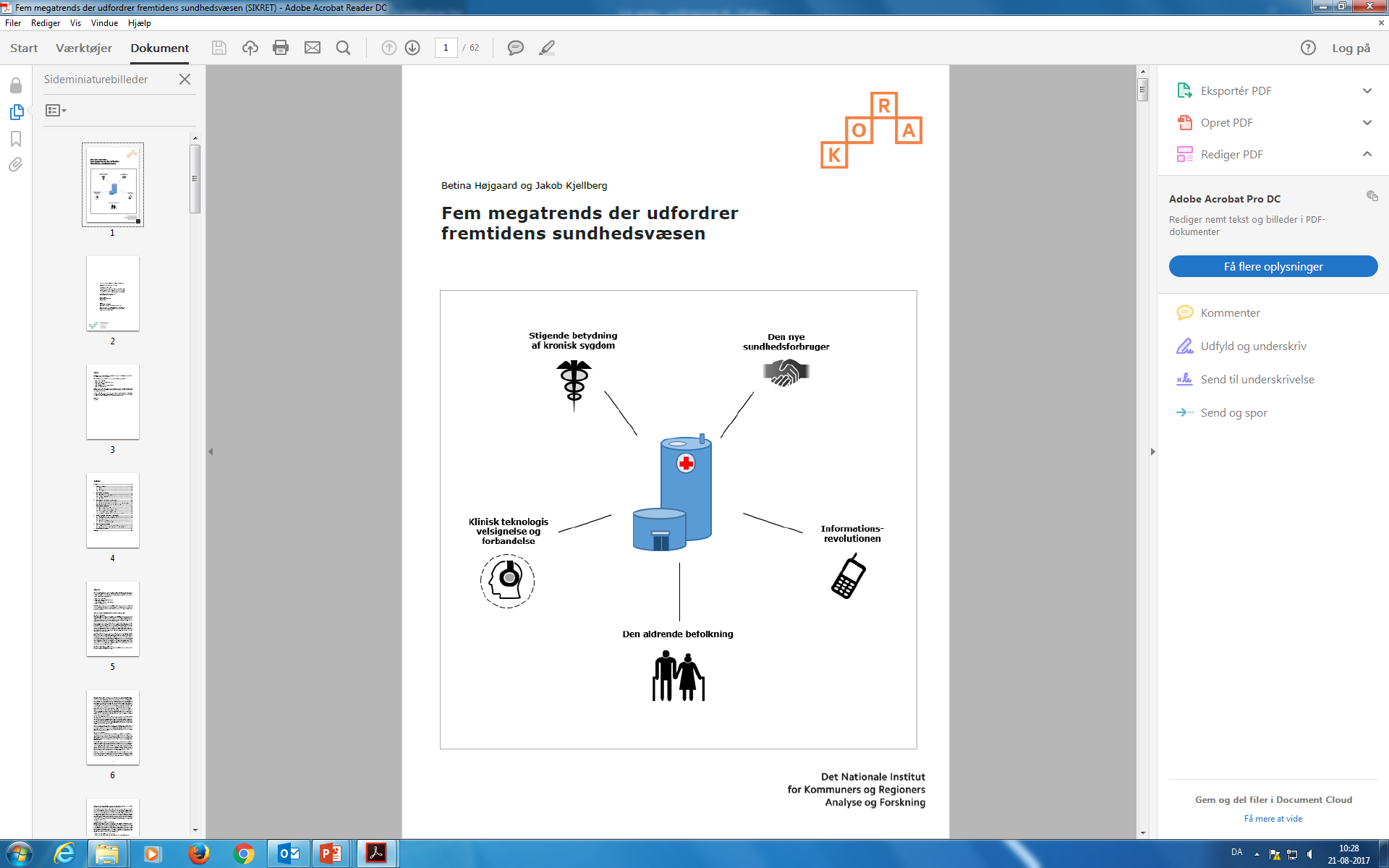 De hårde tal
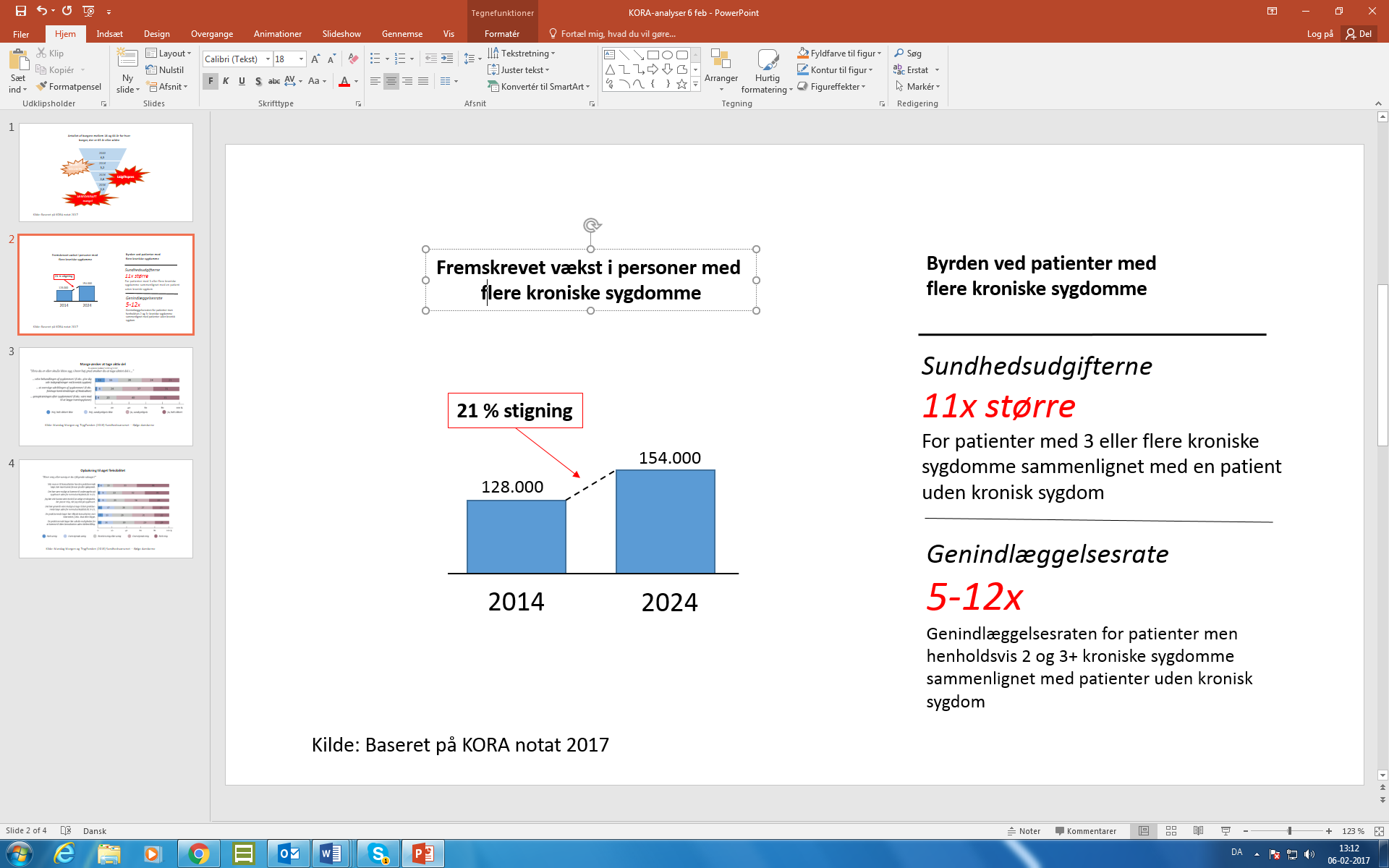 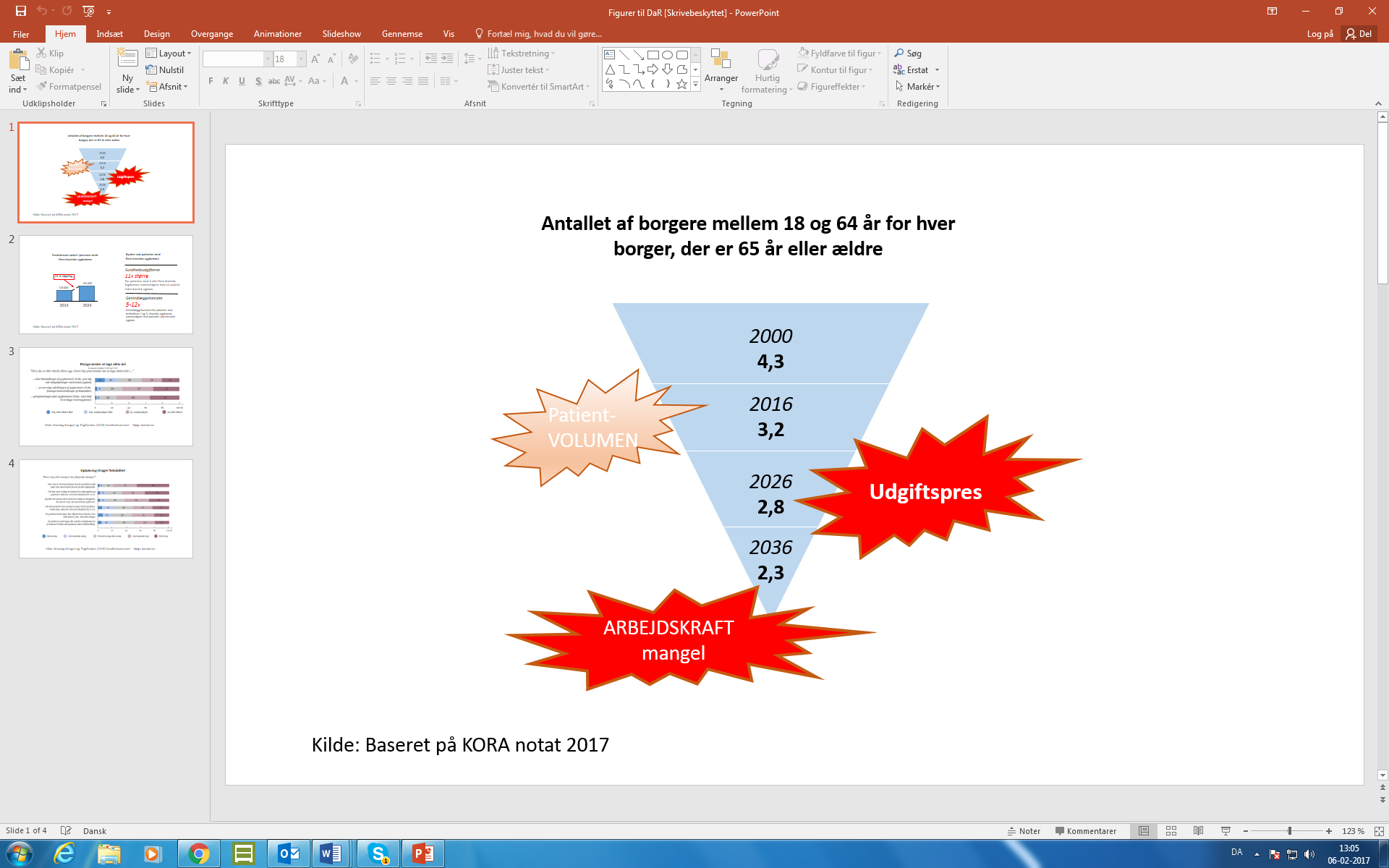 Bud på løsninger fra regionerne
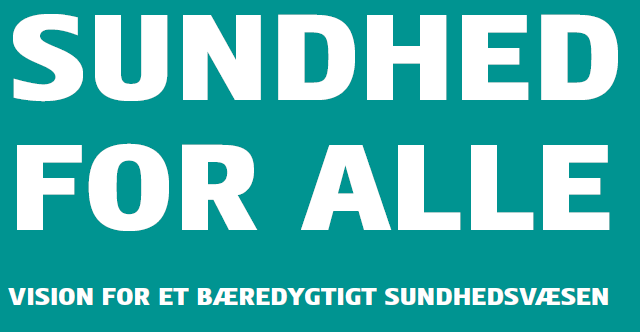 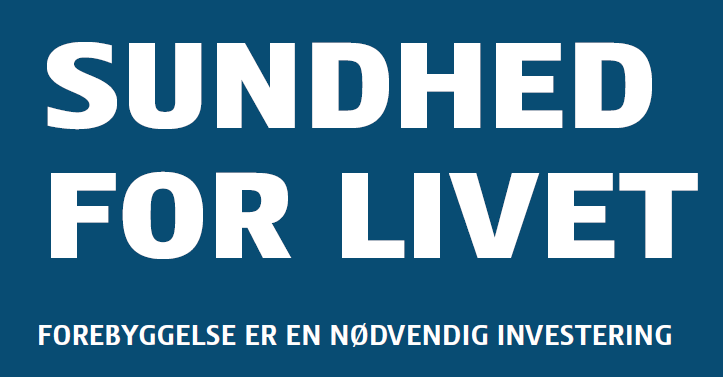 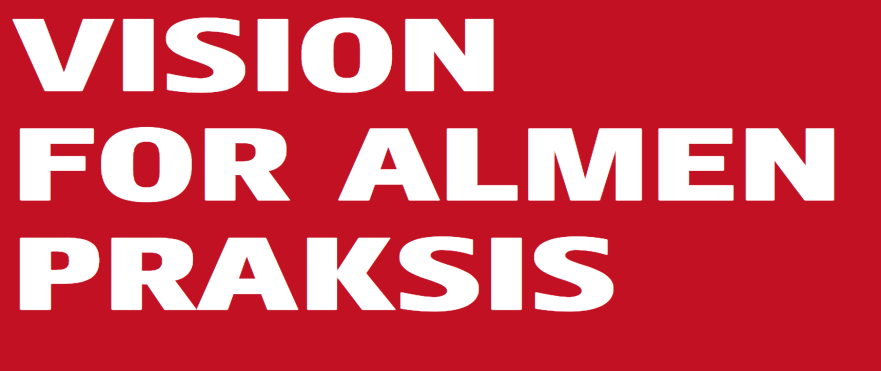 12-09-2017
Danske Regioner
Skræddersyede indsatser
Danske Regioner
Hovedbudskaber SUNDHED FOR ALLE
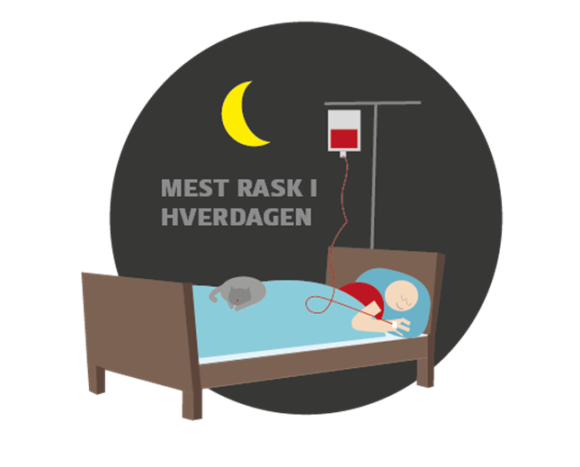 Et samlet sundhedsvæsen
 
Værdi for borger og samfund

Behandling tæt på hverdagen

Regionernes nye rolle – den samlende aktør
RSI 3.0. 
Hvad sker der lige nu?

Digitalisering og brug af data skal understøtte sundhedsvæsenets strategier

Digitalisering er en del af den sundhedspolitiske dagsorden
Behov for at sammentænke processer
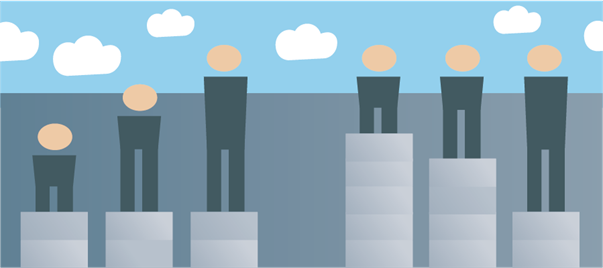 ”Kemo to GO”(hjemmebehandling af patienter med leukæmi)
Ingen sundhedspersonale i hjemmet
Brug af kendt teknologi
Sparer ca. 20 sengedage
Nye arbejdsgange
Nye roller for sundhedspersonalet
Innovation vs. forskning
Danske Regioner
Hovedbudskaber SUNDHED FOR LIVET
Velkendte udfordringer - Handling nu!
Regionerne inviterer til samarbejde om en fælles og slagkraftig forebyggelsesindsats. 

Vi har ikke råd til at lade være!
Forebyggelse er både en investering i fremtidens velfærd, og det er helt nødvendigt for at kunne håndtere behandlingsbehovet i fremtiden. 

Udspillet består af fire strategispor og 24 konkrete forslag til at løfte folkesundheden.
Politiske målsætninger
Vi skal være flere om koordineret forebyggelse.

Vi skal målrette forebyggelse.

Vi skal prioritere de indsatser, der har effekt.
Flere sunde og gode leveår, tak!
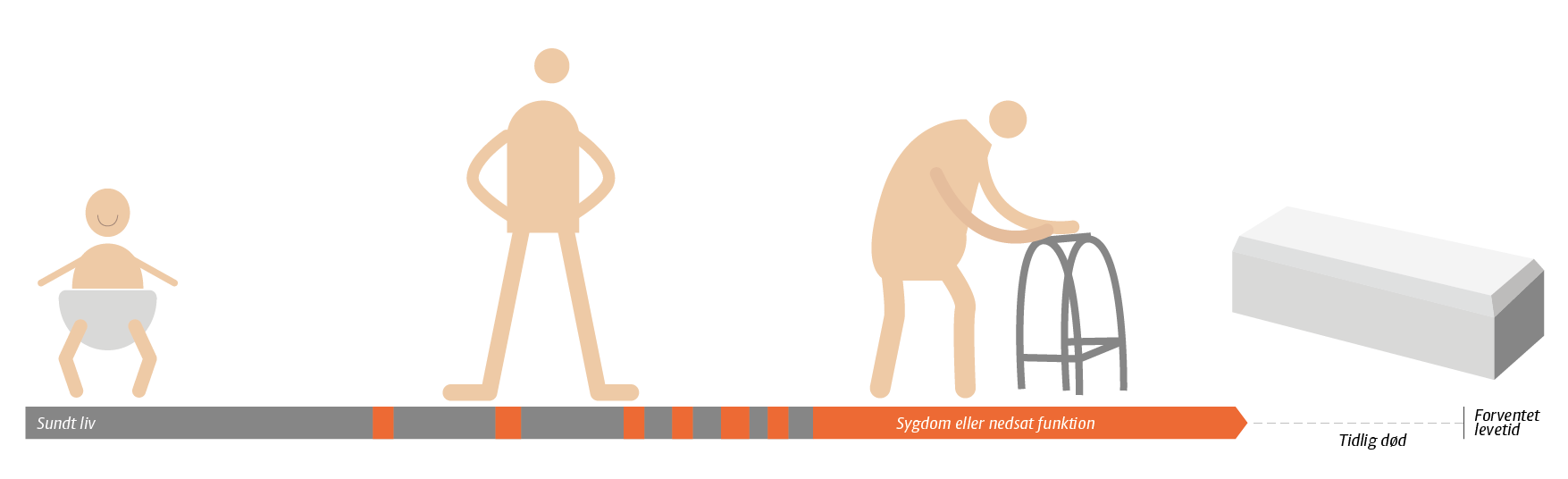 Forebyggelse er en fælles opgave på tværs af flere parter
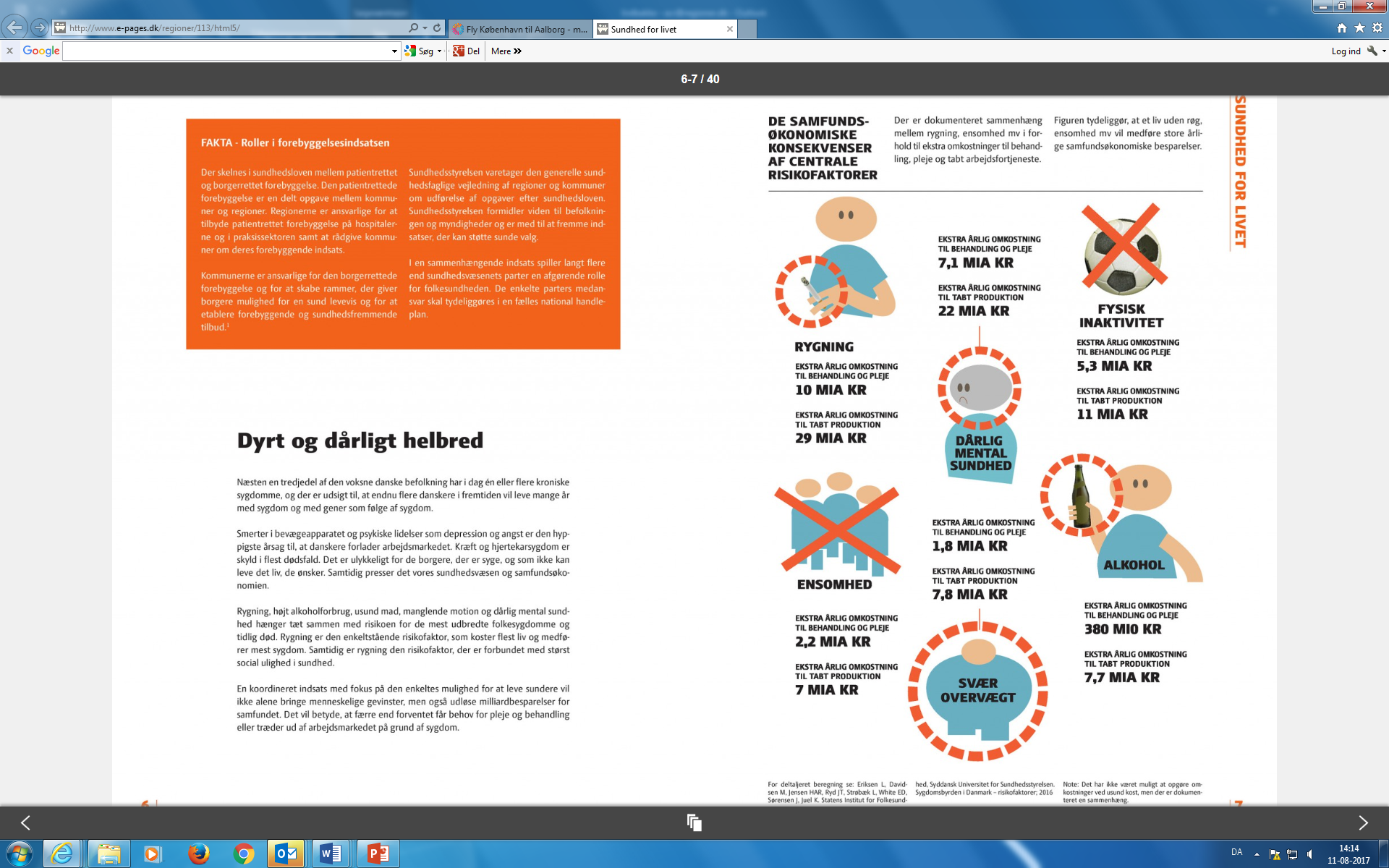 De samfundsøkonomiske konsekvenser af, at vi IKKE satser mere på forebyggelse på alle niveauer.
Del af reformen SUNDHED FOR ALLE
Fokus på sundhed frem for sygdom.

Ressourcerne skal prioriteres derhen, hvor det samlet set kan give den største værdi for borgerne og for samfundet.
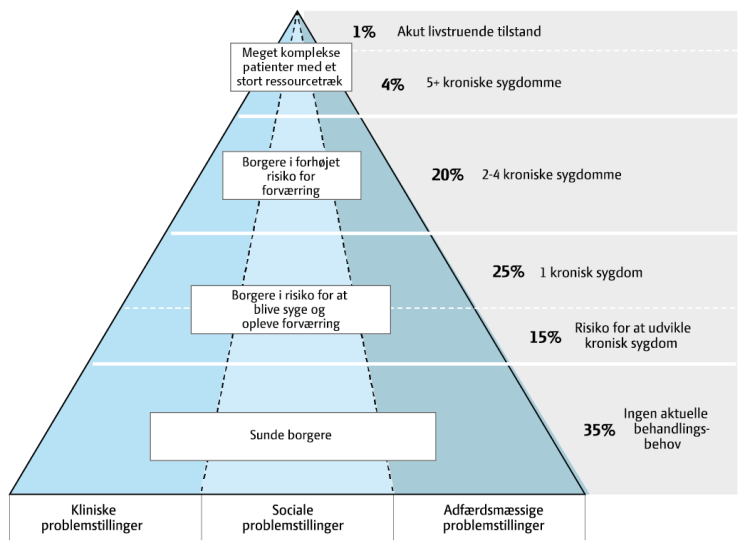 Regionernes rolle ift. forebyggelse
Den borgerrettede forebyggelse ligger i kommunerne.

Regioner og kommuner har et delt ansvar for den patientrettede forebyggelse.

Regionerne har en rådgivningsforpligtelse ift. kommunerne.

Regionerne har en generel forskningsforpligtelse.
Regionernes potentiale ift. forebyggelse
Regionernes har stor berøringsflade

Sygehusene er hvert år i kontakt med næsten halvdelen af alle danskere og mere end 90 procent er i kontakt med almen praksis

Sygehusene har en stor specialiseret viden, som kan komme resten af sundhedsvæsenet til gode. 

Mulighed for at anlægge et bredere fokus på sundhed 
– det hele menneske, og ikke blot diagnose 

Mulighed for at udvikle partnerskaber med ‘utraditionelle aktører’ i samarbejde med kommunerne m fl. (afsæt i sundhedsprofilerne).
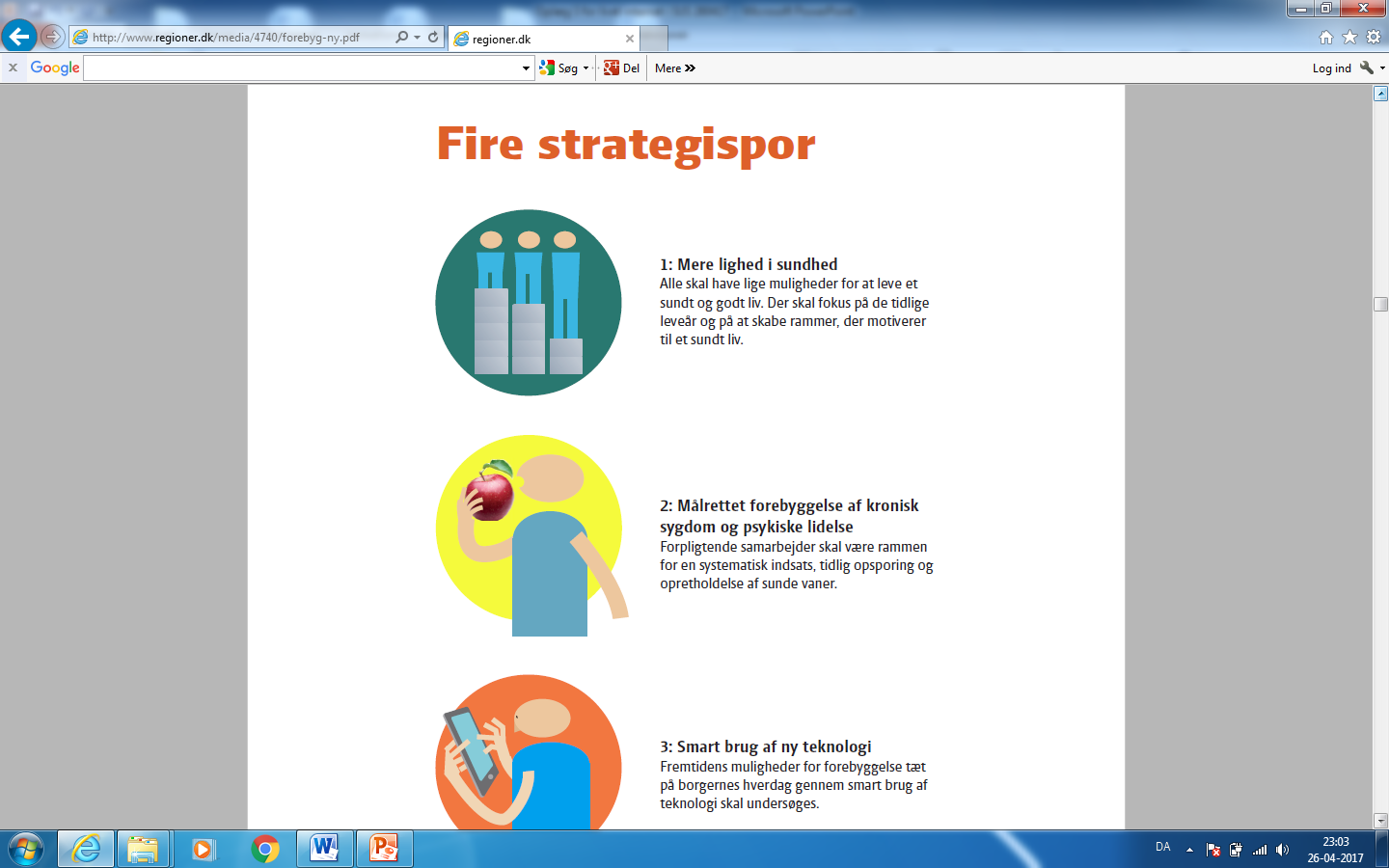 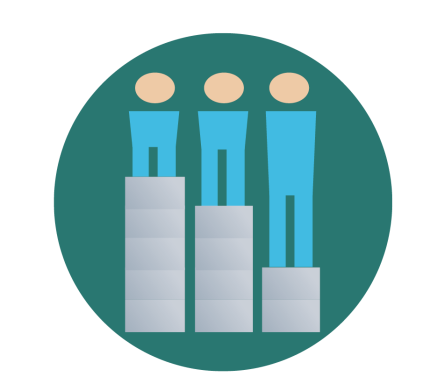 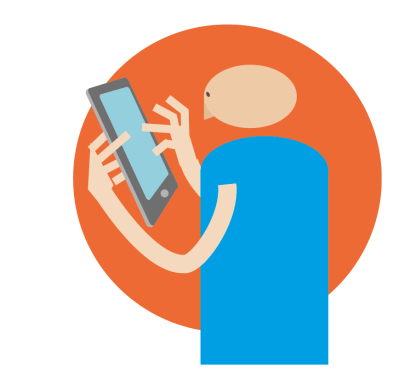 1: Mere lighed i sundhed
3: Smart brug af ny teknologi
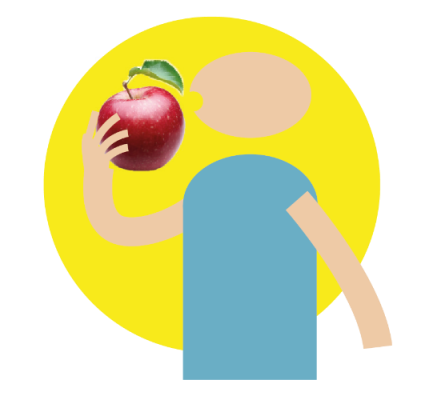 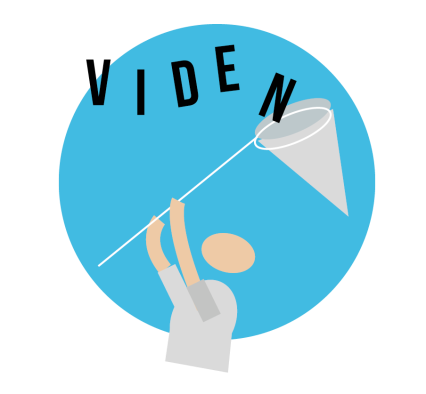 2: Målrettet forebyggelse
4: Oprustning af forskning
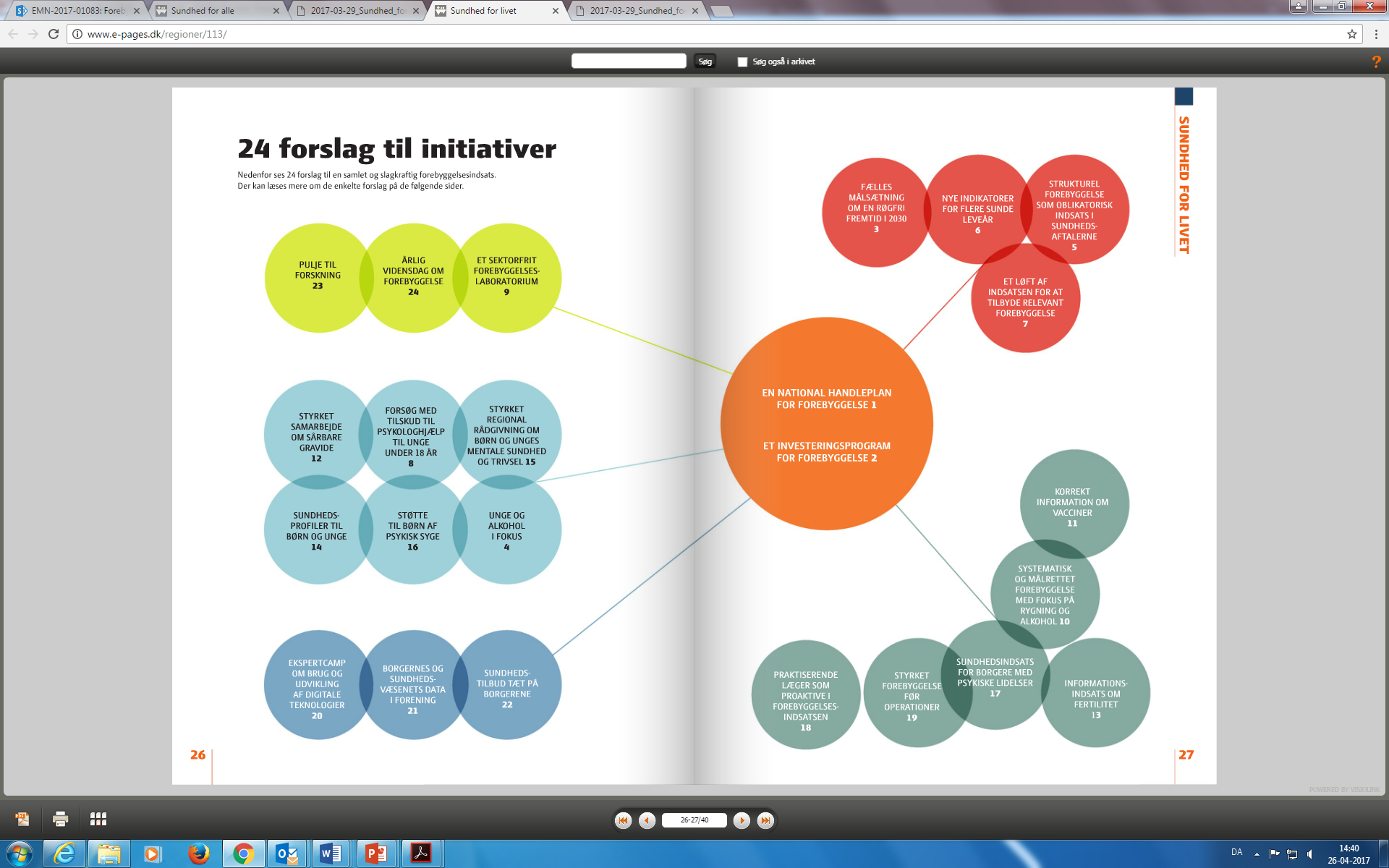 Hvordan udmøntes udspillet
Udspillet er en invitation til dialog – Forslag er ikke en udtømmende liste!

Omsætte de politiske mål og visioner i regionerne og i samarbejde med samarbejdsparter – der er sat et flag! Det er den vej, vi foreslår at gå!

Vi er alle fælles om: Dagsordenen er vigtig!
Film – sundhed for alle
https://youtu.be/HRSdnC5E-m0
Tak for opmærksomheden Kontakt acr@regioner.dk
Danske Regioner